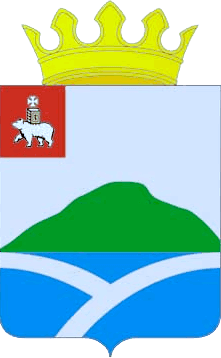 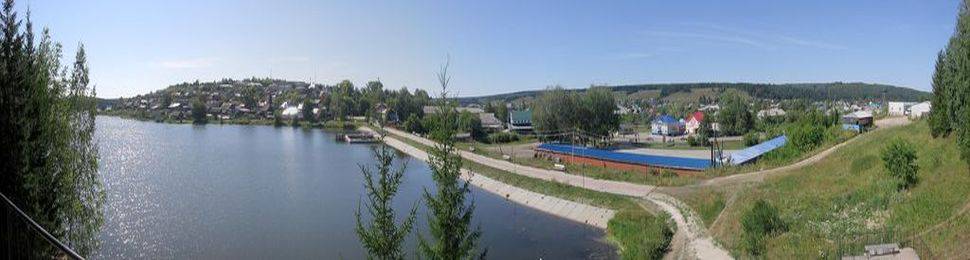 Публичный бюджет 
Уинского муниципального округа 
на 2022 год и на плановый период
 2023 и 2024 годов
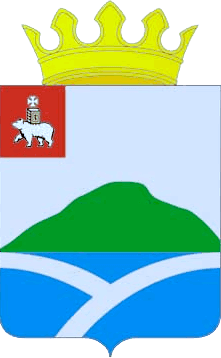 Бюджет Уинского муниципального округа 
на 2022-2024 годы
Утвержден Думой
Уинского 
муниципального 
округа
 (решение от 09.12.2021 г
№291)
Внесен 
администрацией
Уинского округа
28 октября
2021 года
2
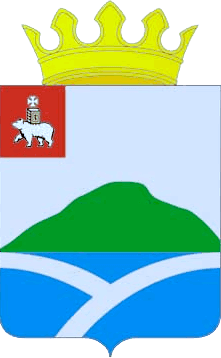 Бюджет сформирован по «программному» принципу
Прогноз социально-экономического 
развития  Уинского 
муниципального округа
Муниципальные программы Уинского муниципального округа
Бюджет Уинского муниципального округа 
на 2022 – 2024 годы
Социально значимый результат 
(измеряется показателями)
3
Динамика инфляции в регионе (темп роста к предыдущему году)
4
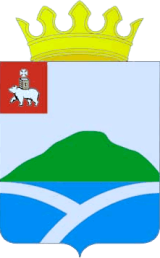 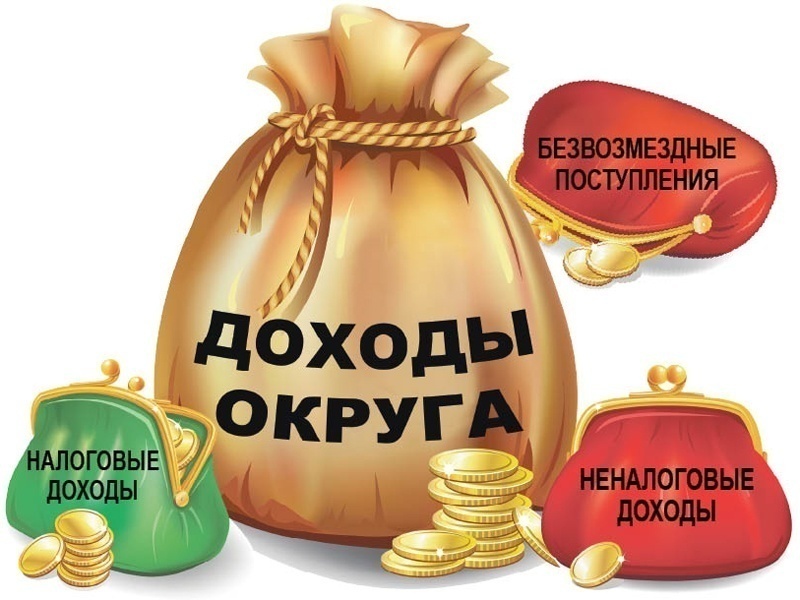 Доходы бюджета Уинского МУНИЦИПАЛЬНОГО ОКРУГа
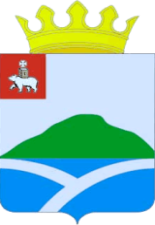 Основные подходы к формированию доходов бюджета на 2022-2024 годы
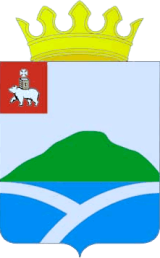 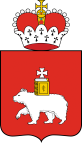 Доходы бюджета округа, тыс. рублей
550 448,3
561 321,7
400 130,0
409 121,3
Безвозмездные поступления
Налоговые и неналоговые доходы
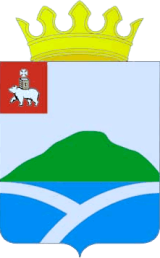 Собственные доходы бюджета округа в 2021-2022 годах, тыс. руб.
9
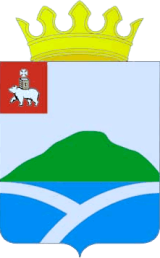 Динамика поступления налоговых доходов 
на 2021-2024 годы, тыс. руб.
в % к пред. году
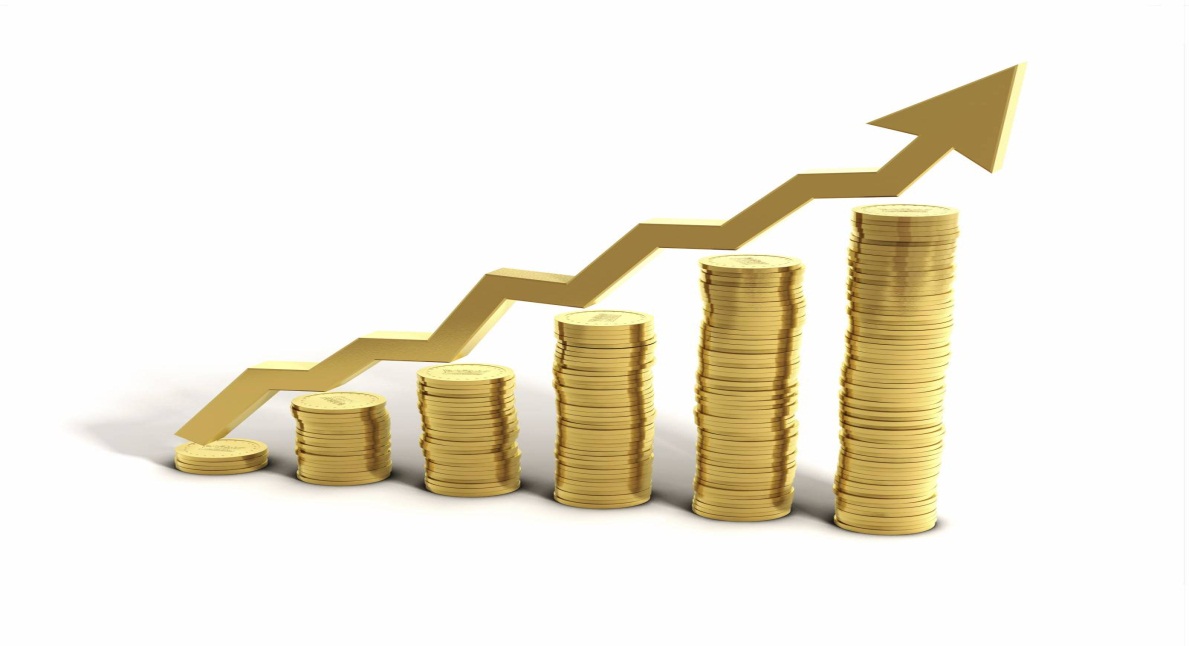 Основные виды налоговых доходов бюджета Уинского муниципального округа, тыс. руб.
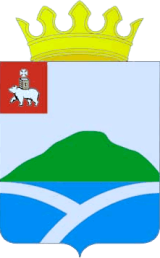 11
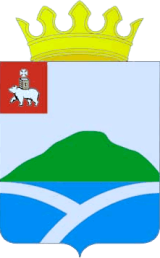 Динамика поступления неналоговых доходов на 2021-2024 годы, тыс. руб.
в % к пред. году
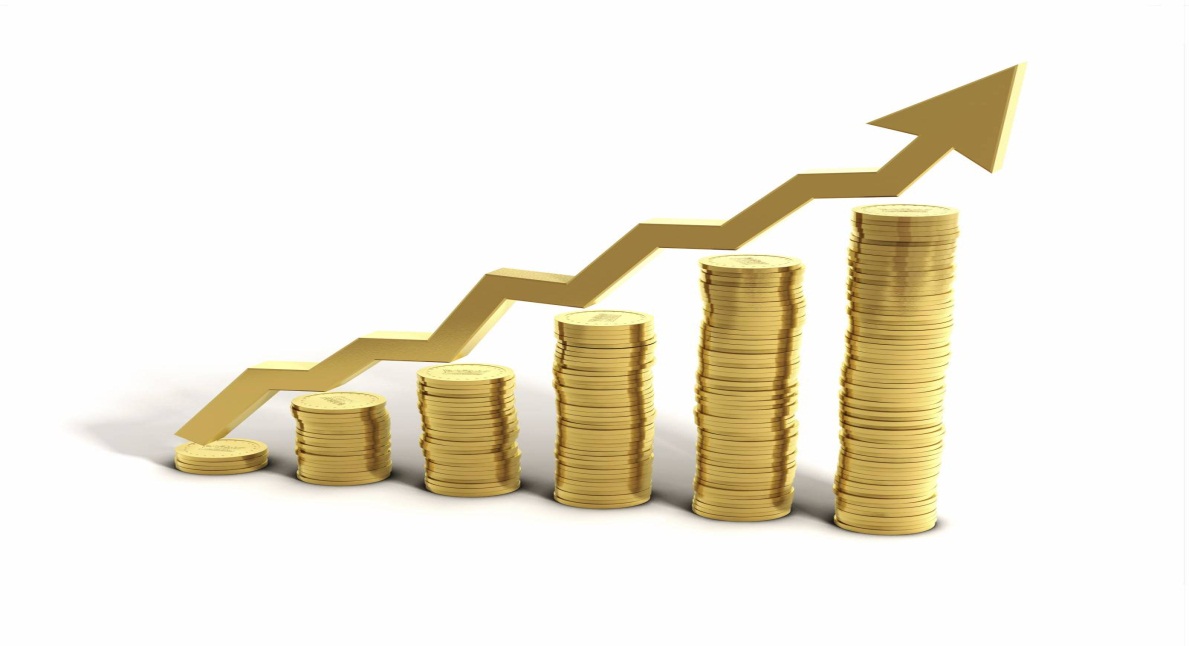 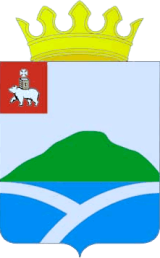 Основные виды неналоговых доходов Уинского муниципального округа, тыс. руб.
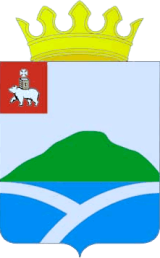 Динамика поступления безвозмездных перечислений на 2021- 2024 годы, тыс. руб.
в % к пред. году
473 372,4
480 632,1
320 539,6
328 386,8
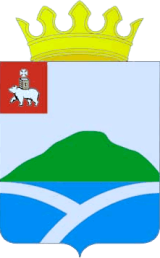 Безвозмездные поступления, тыс. руб.
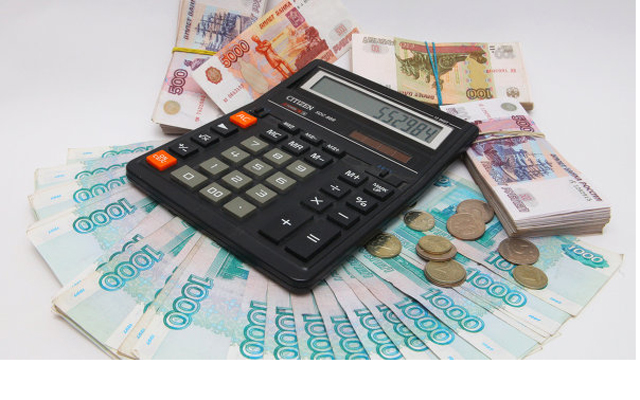 РАСХОДЫ БЮДЖЕТА 
УИНСКОГО МУНИЦИПАЛЬНОГО  ОКРУГА
15
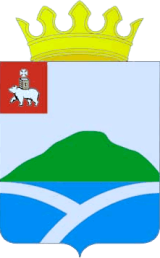 Основные подходы к формированию расходов бюджета на 2022-2024 годы
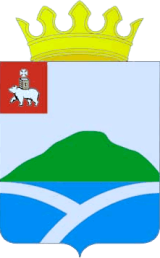 В 2022 году средняя заработная плата за счет средств бюджета округапо категориям работников составит:
17
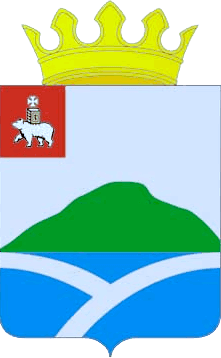 Структура расходов бюджета Уинского муниципального округа
расходы социальной направленности

другие расходы
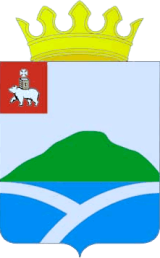 Расходы бюджета, тыс. руб.
в % к пред. году
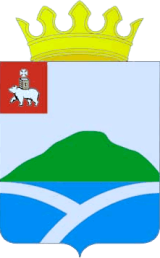 Расходы бюджета Уинского муниципального округа на 2022 год
2022 год 
565 021,7 тыс.руб.
Муниципальные 
программы
562 486,1 тыс.руб. 
99,5%
Непрограммные мероприятия 
2 535,6 тыс.руб.
0,5 %
20
Структура расходов бюджета Уинского муниципального округа на реализацию муниципальных программ в 2022 году
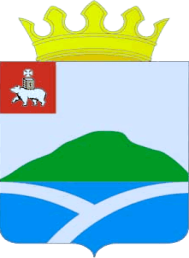 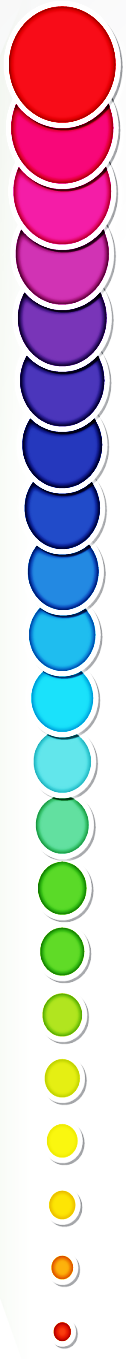 Развитие системы образования (39,8%)
Комплексное развитие сельских территорий (24,0%)
Безопасные и качественные дороги (9,5%)
Развитие культуры и молодежной политики (6,6%)
Развитие муниципального управления (5,6 %)
Управление муниципальными финансами и муниципальным долгом (4,0 %)
Управление муниципальным имуществом (3,8%)
Обеспечение безопасности жизнедеятельности жителей  (2,7%)
Благоустройство (2,6%)
Развитие физической культуры и спорта (0,7%)
Экономическое развитие (0,5%)
Гармонизация межнациональных и межконфессиональных отношений  (0,2%)
224 197,3
134 563,5
53 305,6
37 071,4
31 696,1
22 701,0

21 340,6
15 381,3

14 582,2
4 081,1
2 670,0
896,0
562 486,1
тыс. руб.
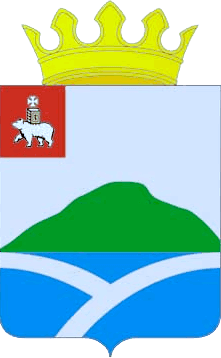 Расходы бюджета Уинского муниципального округа на 2022 годнепрограммные мероприятия
расходы Контрольно-счетной палаты
1 453,2 тыс. руб.
расходы Думы Уинского муниципального округа
1 082,4 тыс. руб.
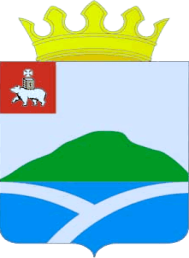 Расходы бюджета Уинского муниципального округа в разрезе муниципальных программ, тыс.руб.
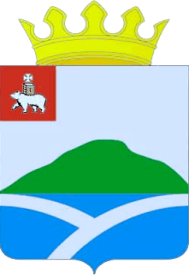 Распределение средств дорожного фонда на 2022-2024 г.
51 365,5
30 451,3
35 033,6
тыс. руб.
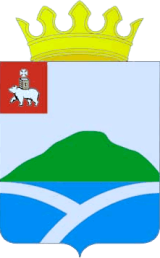 Финансирование инвестиционных  проектов и мероприятий с участием софинансирования на 2022 год, тыс.руб.
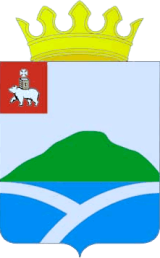 Реализация инвестиционных  проектов и мероприятий 
с предполагаемым софинансированием на
 2022 год, тыс.руб.
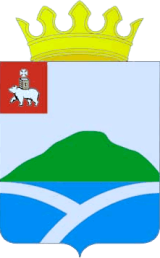 Финансирование инвестиционных  и приоритетных муниципальных проектов в 2023 году, тыс.руб.
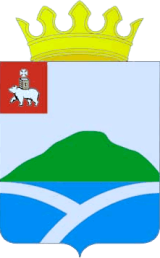 Финансирование инвестиционных  и приоритетных муниципальных проектов в  2024 году, тыс.руб.
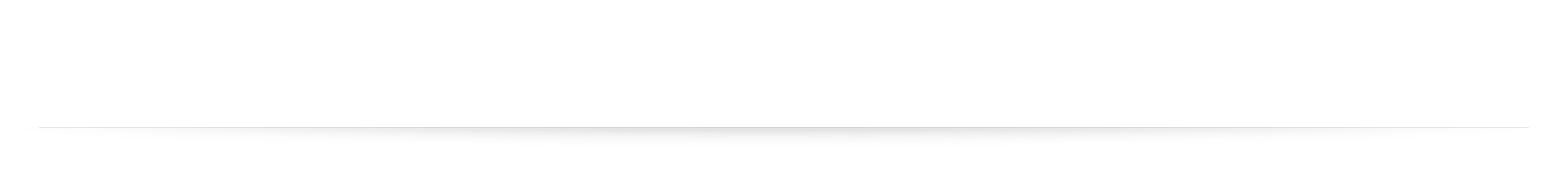 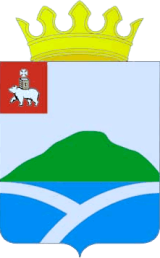 Основные характеристики бюджета Уинского  муниципального округа 
на 2022 год, тыс. руб.
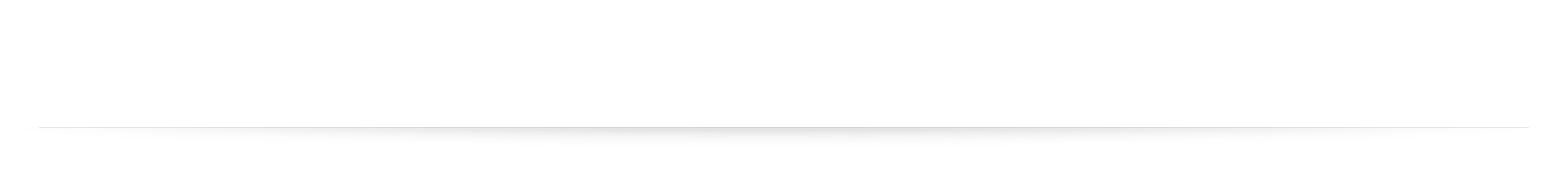 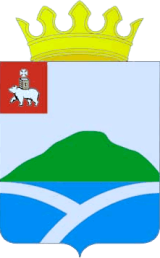 Основные характеристики бюджета 
Уинского муниципального округа 
на 2023-2024 годы, тыс. руб.
Спасибо за внимание!